Úspěšné a efektivní zavádění změnSoňa Španielová
Vizitka účastníka
Co  pro Vás osobně znamená změna
Jakou úspěšnou změnu jste v posledním roce realizoval/a?
Cíle vzdělávacího semináře
Pochopení základních příčin změny
Orientace v různých modelech řízení změny
Práce s odporem proti změně
Výměna zkušeností účastníků
Vzájemná podpora a pomoc
Změna
Změna je obecné označení pro pozorovatelný, měřitelný nebo kvantifikovatelný rozdíl ve stavu nebo vlastnosti nějaké entity v určité vztažné soustavě.
změna k lepšímu bývá označována jako zlepšení
změna k horšímu bývá označována jako zhoršení
Změna – příležitost nebo hrozba?
Jaký máte postoj ke změnám?

Vzorce chování

Síla negativních myšlenek

Monotónnost
Příčiny odporu
Obava, strach z nového
Nedůvěra ve vlastní schopnosti
Nepochopení potřebnosti změny
Předchozí (špatná) zkušenost
Rozdílné cíle osobní a školní
Rozdílné vnímání změny, nedostatek tolerance
Popírání předchozího vývoje (i pouhý pocit)
Nevhodné načasování
Neznalost kontextu
…
…
… a jejich možná řešení
Společná diskuze o možné eliminaci
Otevřená komunikace 
Podpora (vzdělávání, čas, prostor, finance)
Zapojení pracovníků
Inspirace zvenčí (síťování, spolupráce)
Vnitřní impulsy změny
Původ uvnitř školy
Impulsy od pracovníků, rodičů či žáků
Základní faktory úspěšné změny
Vysoká šance na přijetí pracovníky
Vnější impulsy změny
Původ vně školy
Rozhodnutí zřizovatele
Změna legislativy
Závěr kontroly
Tři přístupy ke změnám
Reaktivní přístup
Kontinuální změny
Diskontinuální změny většího rozsahu
Proces před spuštěním změny
Návrh
Vyhovuje?
Akceptovatelná?
Realizovatelná?
Realizace
Proces před spuštěním změny
Johnoson and Scholas identifikují 3 oblasti v nichž se při posuzování návrhu řízené změny koncentrují na:

1.Vhodnost – pro školu a podmínky ve kterých se nachází

2.Schválitelnost – je zřizovatelem akceptována úroveň rizikovosti projektu?

3.Reálnost prosazení změny:
Opravdu na to máme? 
Máme k provedení změny všechny potřebné zdroje?
Audit zdrojů pro změnu
Lidské
zdroje
Fyzické a hmotné
zdroje
Nehmotné
zdroje
Finanční
zdroje
Proces změny
Rozmrazení
Fáze provádění
změn
Zamrazení
8 kroků změny podle Kottera
1) Posilujte pocit naléhavosti
2) Sestavte vůdčí tým
3) Formulujte správnou vizi
4) Šiřte vizi změny a získávejte stoupence
5) Uvolňujte prostor pro jednání a  komunikaci
6) Vytvářejte příležitosti k úspěchům
7) Nepolevujte v případě problémů
8) Upevněte dosažené změny
Posilujte pocit naléhavosti
- upozorněte ostatní na potřebu změny
- předveďte závažný až dramatický důkaz 
- eliminujte sebeuspokojení současným stavem
- souhlas vedení není všelékem
- eliminujte nevšímavost
- využijte krize ve svůj prospěch
Sestavte vůdčí tým
- projevujte angažované zaujetí
- poskytujte vzor důvěry
- vytvořte správný model setkání vůdčího týmu
- věnujte svoji energii kroku 1.
- nespoléhejte na slabé a dočasné
- konfrontaci připusťte jenom někdy
- neobcházejte sponzory
Formulujte správnou vizi
- identifikujte budoucnost
- formulujte jednoduché a jasné vize
- hledejte motivační a odvážné vize
- samotné plány nestačí
- neopírejte svoje vize na šetření ale na rozvoji
- nehledejte ve vizích vždy logiku
Šiřte vizi a získávejte stoupence
- komunikujte jednoduše
- komunikaci věnujte pozornost a prostor
- pomáhejte jiným překonat obavy
- dejte ostatním prostor vytvořit si vlastní pohled 
- nezanedbávejte komunikaci
- nestaňte se jediným komunikujícím
- nerozcházejte se ve slovech a činech
Uvolněte prostor pro jednání
- opírejte se o zkušené jednotlivce
- vytvořte systém pobídek a odměn
- zajistěte zpětnou vazbu
- umožněte nesouhlasícím vlastní zkušenost
- nepřehlížejte sponzory
- nesnažte se vyřešit vše naráz
- eliminujte pesimismus
Vytvářejte příležitosti k úspěchu
- dosáhněte rychle prvního úspěchu
- prezentujte své úspěchy a využijte emocí
- zaměřte se na osobně významné skutečnosti
- oslovujte vlivné aktéry
- nebojte se drobných úspěchů
- neřešte 100 projektů najednou
- neoddalujte první úspěchy
- nelakujte skutečnost narůžovo
Nepolevujte
- delegujte
- udržujte pocit naléhavosti
- využívejte příležitostí k pokračování
- buďte pružní
- nepodvádějte sami sebe
- s byrokracií se utkáte vždy a všude
- věnujte prostor relaxaci
Upevnění dosažených změn
- zjistěte zda-li je změna fixovaná
- využívejte zájmu spolupracovníků
- povyšujte ty, kteří jsou loajální novým věcem 
- nezapomínejte na možnost návratu problémů
- vytvořte logickou vazbu mezi změnou a výsledky
- nespoléhejte na jednotlivce byť vlivné
BARIÉRY ZMĚN
Vlastní zájmy
Nejistota
Nedostatek porozumění a důvěry
Rozdílné vnímání
Nedostatek tolerance
Existence zavedených pravidel a vzorů, paradigmat
.
STRATEGIE ZMĚNY
Pokud znáte příčinu odporu ke změně, pomůže vám to zvolit si techniku, která ji efektivně překoná:
Osvěta a komunikace
Participace a zapojení
Usnadnění a podpora
Vyjednávání a dohoda
Manipulace a kooptace
Explicitní a implicitní donucení
Problémy při zahájení změny
nedostatek času

smysluplnost pro školu i jednotlivce

přirozená neochota ke změnám
Chyby v implementaci změny
nedostatečná příprava (stanovení cílů a harmonogramu změny)
mechanistické uplatňování harmonogramu změny bez prostoru  pro zapojení (motivaci) kreativitu zaměstnanců
nezvládnutí situace, kdy „staré procesy jsou zrušeny a nové  ještě nefungují“ 
  
   „Ti, kteří předstírají, že mají stejný lék na všechny změny, jsou  
       šarlatáni“
     Strebel, P.: Breakpoint,how   to stay in the game, FT 1997
Argumentace k prosazení změny
Předpoklady přesvědčování:
Sebedůvěra
Empatie
Aktivní naslouchání
Oprostit se od subjektivního pohledu
Vytvoření vhodné atmosféry
Dostatečný čas
Prezentace argumentů
Volba pořadí argumentů
Argumenty „pro“ a „proti“
Nezveličování argumentů
Srozumitelné vyjádření
Zdůraznění společného zájmu
Opakování argumentů
Verbální a neverbální podpora přesvědčování:
Používání společné terminologie
Pozitivní formulace
Průběžné oslovování druhé strany
Oční kontakt, ovlivňování prostřednictvím gest
Rozsazení okolo stolu
Vizuální podpora – grafy, modely, náčrtky
Chyby v přesvědčování
Nedostatek argumentů
Jednostranné argumenty, zúžený pohled na věc
Logicky nesprávné argumenty
Chyby v naslouchání
Děkuji za pozornost
Selžou-li všechny postupy,
použijte selský rozum!
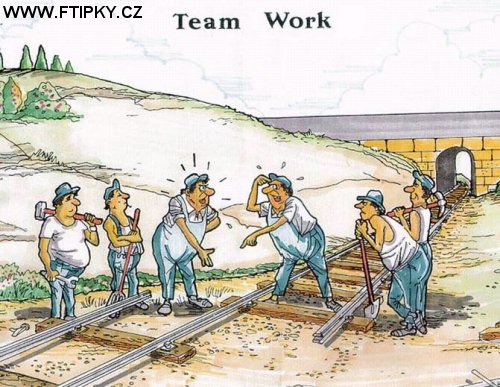 Děkuji za pozornost